Finding Problems to Solve
Review and Motivation
As discussed previously, there are five possible origins for an I & E journey: (1) idea/solution, (2) customer engagement, (3) invention/new technology, (4) consideration of your means, and (5) problem identification/discovery. 

All origins lead back to the problem you are trying to solve.

Key question: How can we begin to develop a habit of identifying and discovering problems worth solving?
Problem Exploration
Are you actively working to solve a problem?
Do you feel confident in your ability to find and solve important problems?
This session focuses on:
How to search for problems
Why diversity matters
When does problem = opportunity?
Finding Problems (Hint: They’re EVERYWHERE)
Pay attention to media coverage
Consider adverse consequences associated with technological, demographic, economic, environmental and social changes
Research open innovation challenges (innocentive, Xprize)
Immerse yourself with customers (or in a context of interest)
Interview subject matter or industry experts
Find relevant statistics/goals (UN Sustainable Development Goals)
Pick a context and brainstorm
Reflect on your personal experiences
[Speaker Notes: It’s not hard to find problems. They are pretty much everywhere, but you have to be paying attention to notice them.

Here are some ways to source a lot problems.

We’re going to do in-class exercises for the last two – pick a context and brainstorm and reflect on your personal experiences.]
Pick a Context: Problems are EVERYWHERE
What are the biggest challenges people experience…
…in their homes
…while attending school
…in maintaining and building social connections
…in the workplace
…when they shop for specific types of goods and services
…when they go out in their communities
…when they engage in any specific human activity
[Speaker Notes: One systematic way to identify problems is to define a context and then brainstorm a list of the biggest pains/challenges/unmet needs people experience in the context. For example, what are the biggest challenges people experience in their homes?]
Activity
Divide into groups of 3-4
Each group will get a context card with a prompting question
Step 1: Five minutes to brainstorm (without judgment) problems that might/do occur in that context. Record them & GO FOR QUANTITY.
Step 2: Five minutes to pick one problem that you would like to share with the class.
REMINDER: problems include unmet needs, dissatisfactions, gaps in the market, jobs to do better, frustrations, annoyances, shortcomings, challenges, points of pain, desired gains and unrealized benefit
[Speaker Notes: NOTES for activity preparation: Provide a slip of paper with a context prompting question to each group. For example, “What are the biggest challenges people face in their homes?” You can use the list from the previous slide or come up with your own. 

TIP: When you ask the students to share a problem they’ve identified with the class, ask them to read the prompting question they were given first so that the problem will make sense to the rest of the class.]
Personal Reflection: Problems are EVERYWHERE
What’s the hardest part of your day? (OR the 3 most frustrating parts)
What are some unmet needs you have?
What product do you wish you had that doesn’t exist yet?
What low value tasks take up the most time in your day?
What could be done to improve your experience with [process/role]?
What’s the hardest part about being a [member of a specific demographic or other group]?
What are your most important professional responsibilities/goals and what are your biggest challenges in meeting them?
What are your most important personal responsibilities/goals and what are your biggest challenges in meeting them?
[Speaker Notes: You can also identify problems through personal reflections.]
Activity
Divide into groups of 3-4
Each group will get one personal reflection card with a prompting question
Step 1: Three minutes to brainwrite (silent, individual brainstorming) problems identified through their reflections. Record them & GO FOR QUANTITY.
Step 2: Seven minutes to share lists of problems with group members and pick one problem that you would like to share with the class.
REMINDER: problems include unmet needs, dissatisfactions, gaps in the market, jobs to do better, frustrations, annoyances, shortcomings, challenges, points of pain, desired gains and unrealized benefit
Examining Problems from Different Perspectives: The Diversity Advantage
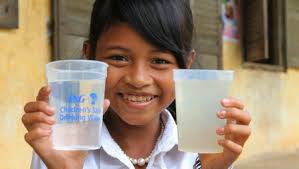 Health sciences?

Agriculture?

Other perspectives?
Logistics?

Marketing?

Material science?

Civil engineering?

Policy?

Economics?

Education?
1 in 9 people lack access to clean water; 
1 in 3 lack access to a toilet.
[Speaker Notes: Research shows that relatively diverse groups tend to develop relatively innovative solutions to important problems. To understand why this is the case, consider one of these problems – 1 in 9 people lack access to clear water (or 1 in 3 people lack access to a toilet).

Now consider what these problems probably look like to people with different backgrounds and skillsets. For example, a logistics manager might think of shipping limitations while the marketing manager might be more concerned about whether customers would have the ability to pay for water. You can also consider a variety of additional perspectives.

KEY POINT: Looking at a problem from a lot of different angles and perspectives will help you to generate more innovative (and better) solutions.]
When Does a Problem = Opportunity?
Opportunity: A consequential problem that can be solved using your current (or attainable) means
BIG vs. little problems – how to decide?

Current (or Attainable) means:
Who you are
What you know
What you can do
Who you know (or can add to your team)
Resources you can access
[Speaker Notes: Not all problems should be considered opportunities. Rather, only those problems for which you have the current or attainable means to develop a solution should be considered opportunities.

In other words, you should use your means as screening criteria to determine whether a problem is really an opportunity.

For example, if you know who you are – your strengths and weaknesses and your interests – then you can screen problems for the extent to which they play to your strengths and seem likely to hold your interests.

Similarly, if developing a viable solution will take skills you do not possess and cannot readily learn, then you should screen out the problem because it does not represent a viable opportunity for you.]